August 17, 2022Careers in Data Analytics
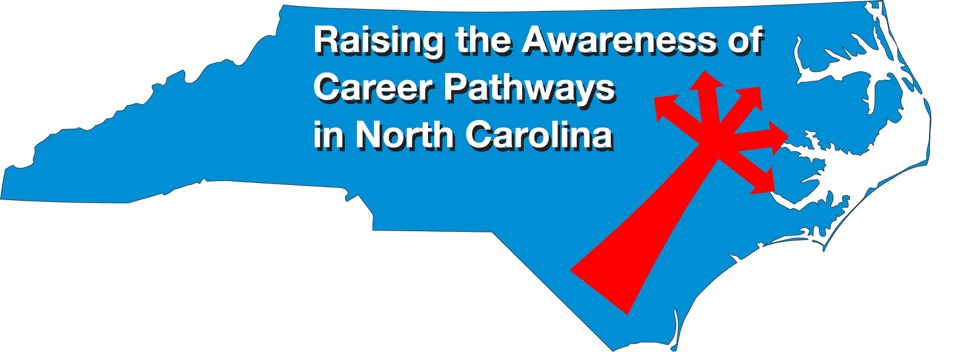 Download the PowerPointand access the recording:www.ncperkins.org/presentations
[Speaker Notes: Good morning. Welcome to our monthly career pathways webinar. 

We are here to help promote the great jobs, often unknown, in the great state of North Carolina.

Through these meetings, we are going to let you know about some great career opportunities in North Carolina.
And bring in special guests talk about these opportunities.

Please download this PowerPoint file and use it anyway you can to help get folks on a career pathway.
In the notes section of the PowerPoint, you will find any reference from where the information was found, as well as the contact information for the speaker.

Get the PowerPoint on our NCPerkins.org website on our Presentations and Webinars page.  
The direct address is on the screen, just scroll down to today’s date. 

-----
Many of the videos shown during this webinar can be found here:
https://www.ncperkins.org/video/]
Career & Technical Education Team
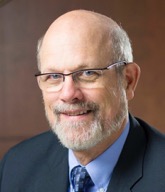 Dr. Bob Witchger
CTE Director, Team PerkinsNCCCS
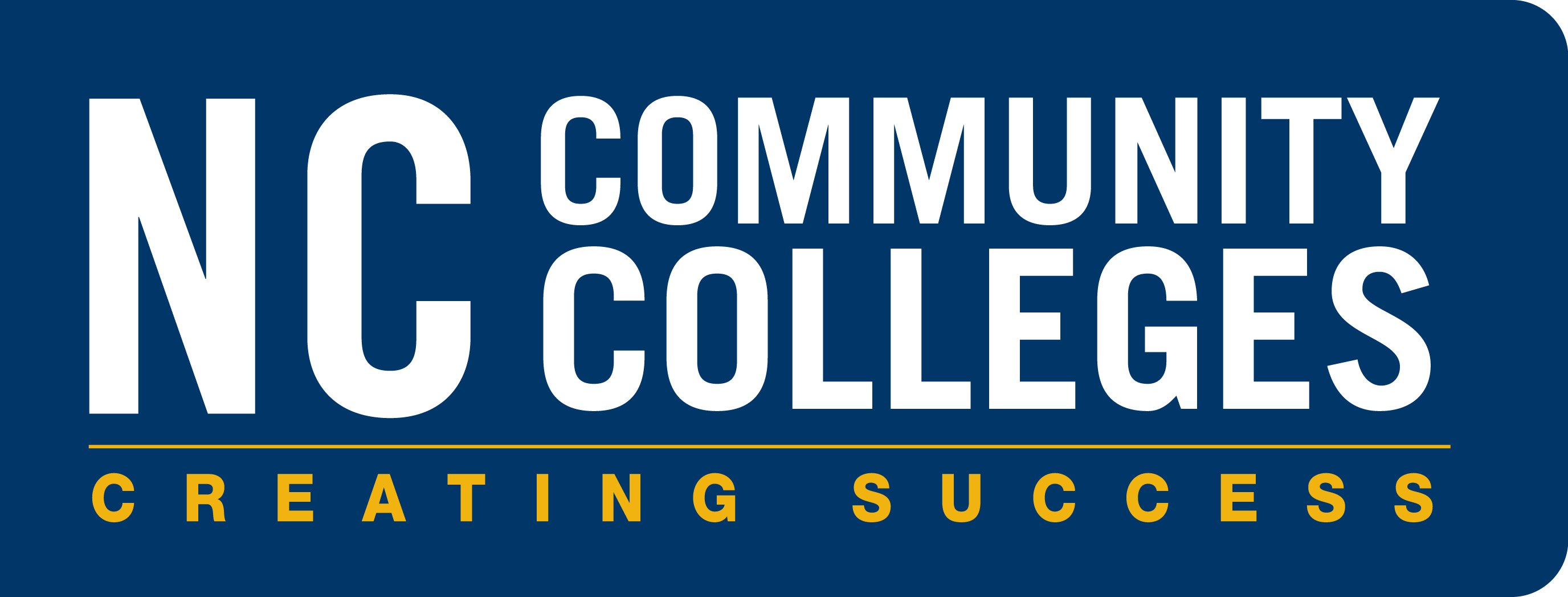 [Speaker Notes: Dr. Robert (Bob) Witchger
NCCCS, CTE Director
919-807-7126
witchgerb@nccommunitycolleges.edu]
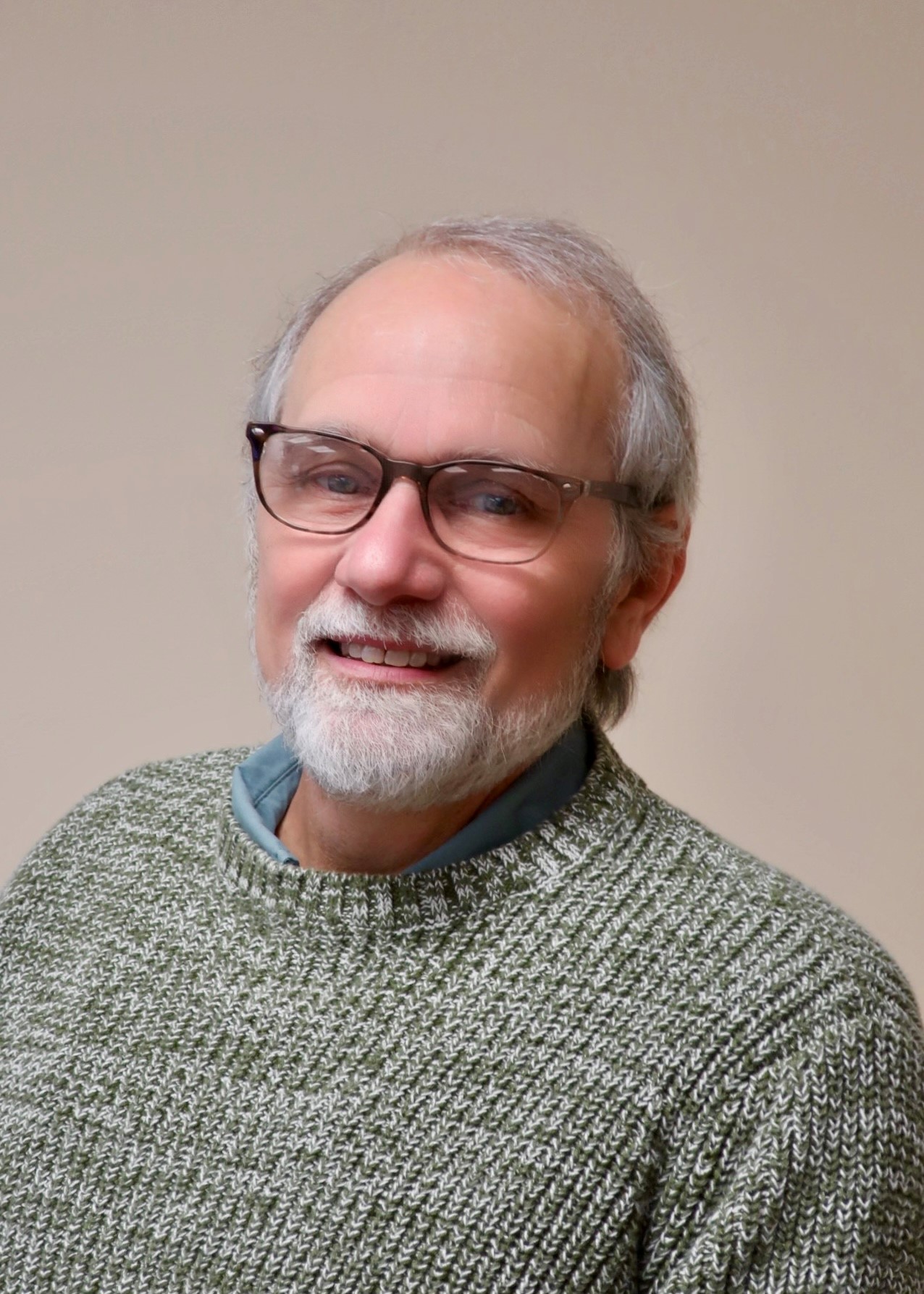 Dr. Tony Reggi
CTE Associate Director, Team Perkins, NCCCS
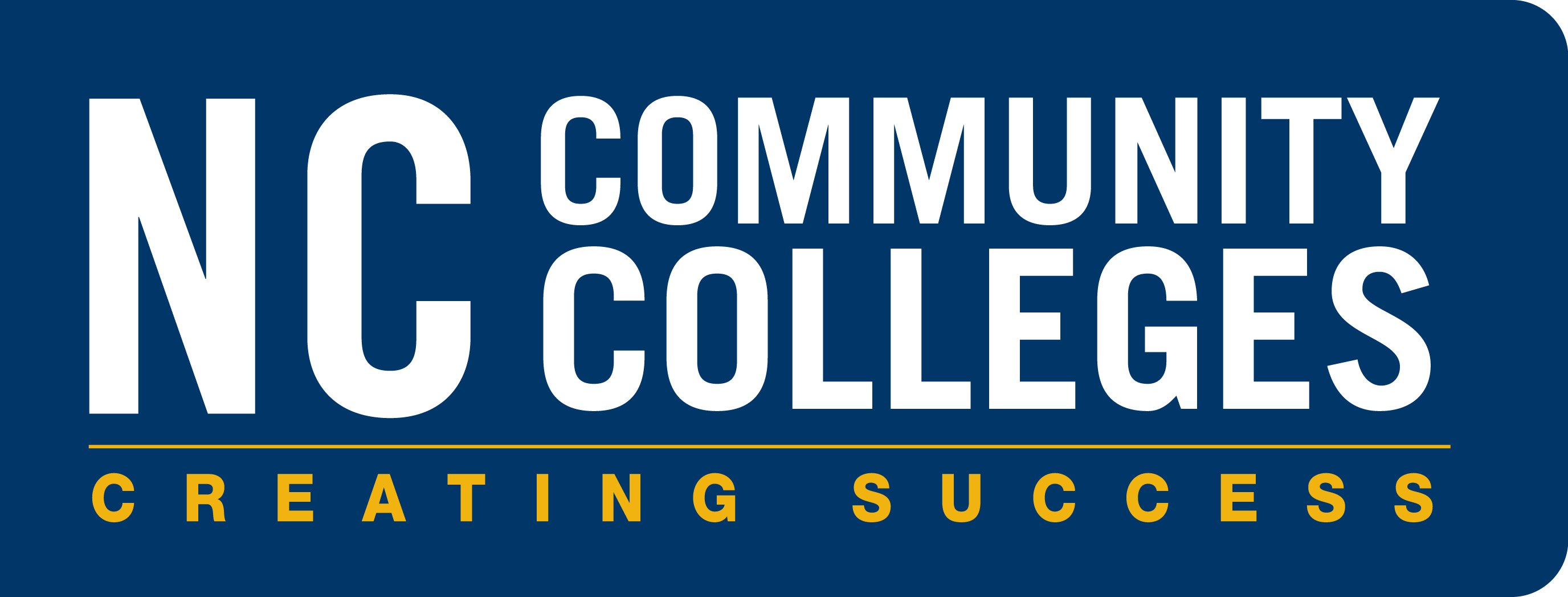 [Speaker Notes: Tony Reggi
919-807-7131
reggia@nccommunitycolleges.edu]
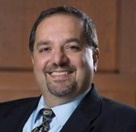 Dr. Hilmi Lahoud
Senior Program Administrator – Business and Information Technology Programs
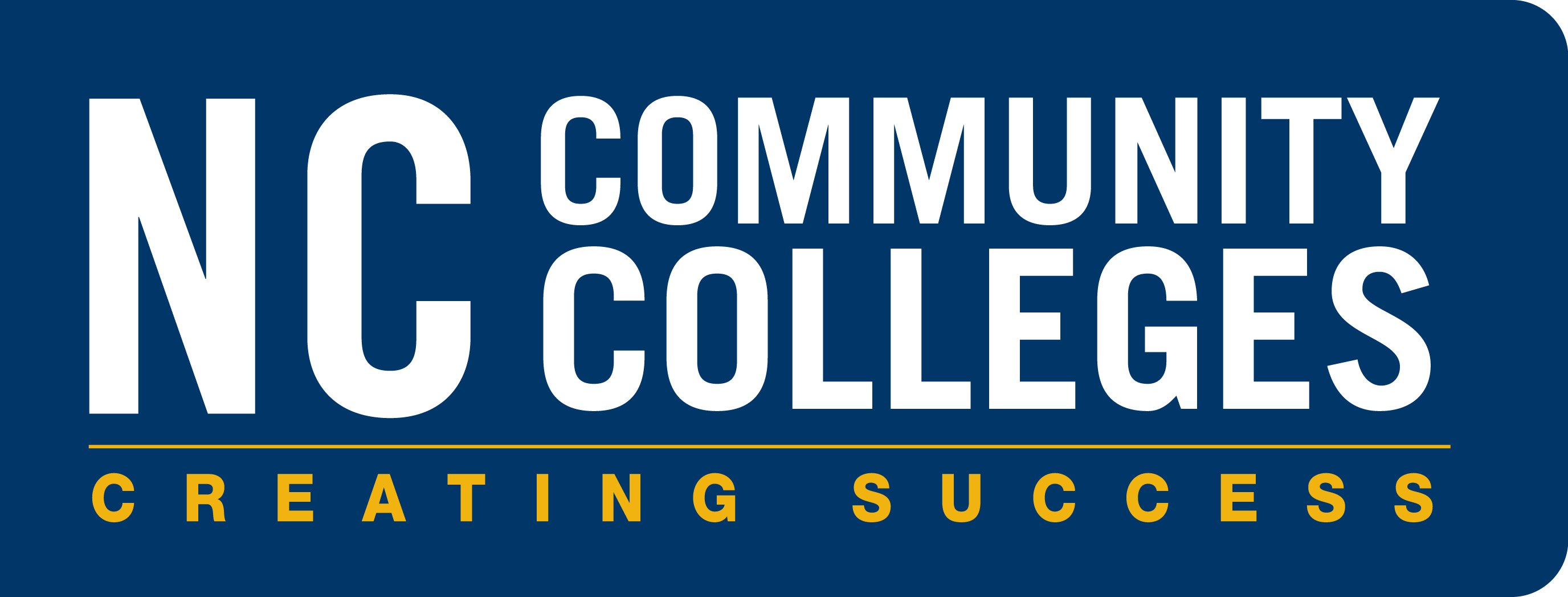 [Speaker Notes: Hilmi A. Lahoud, Ph.D.Senior Program Administrator, Business and Information Technology Programs
Academic and Student ServicesPhone: 919-807-7116lahoudh@nccommunitycolleges.edu]
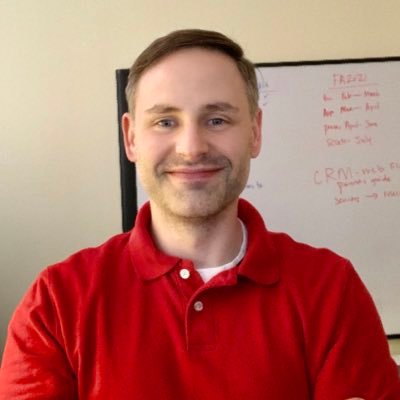 Aaron Mabe
Career & College Promise Coordinator
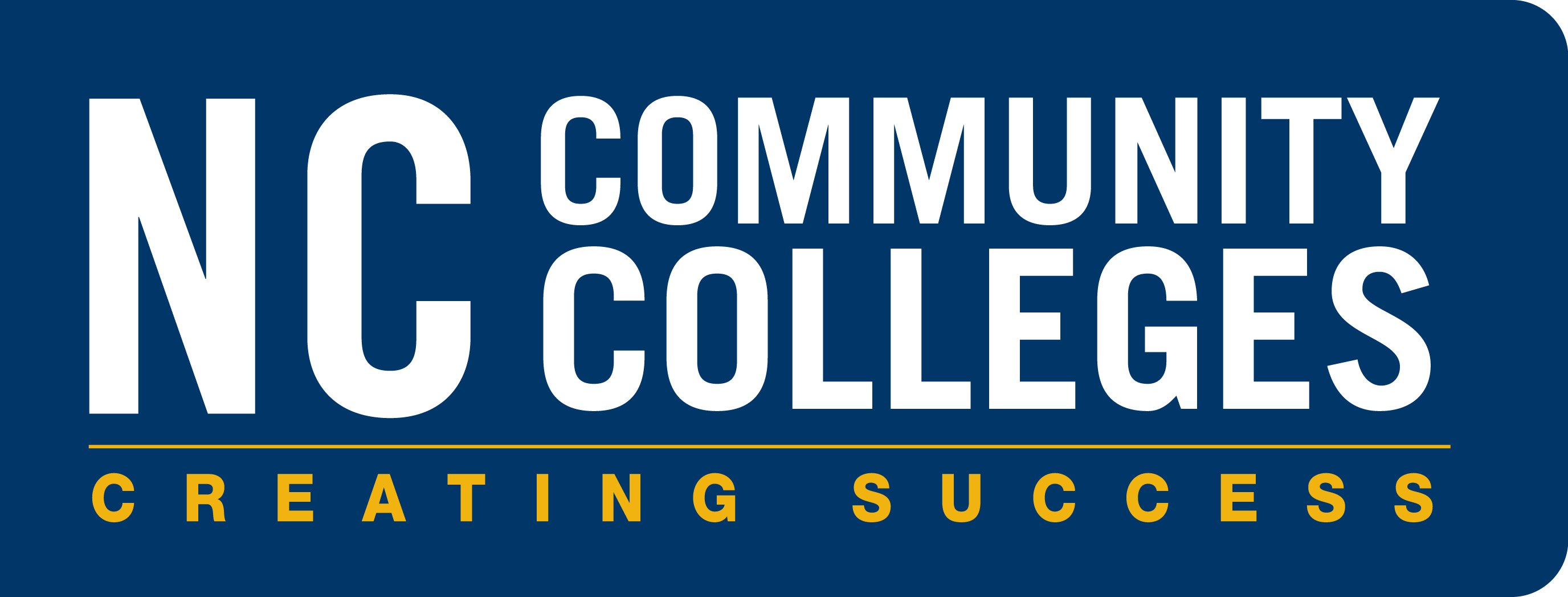 [Speaker Notes: Aaron Mabe
919-807-7098
mabea@nccommunitycolleges.edu]
Career Pathways in Entertainment Technologies
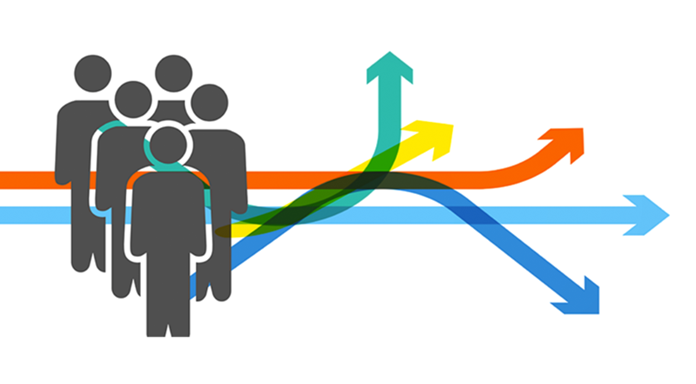 Commercial Music
Recording 
Engineering
Sound and Lighting Technician
Entertainment Business – Event Planning
Electronic Music Production
CareerOneStop video
https://www.careeronestop.org/videos/careeronestop-videos-content.aspx?videocode=274012.00
Sound Engineering Technician
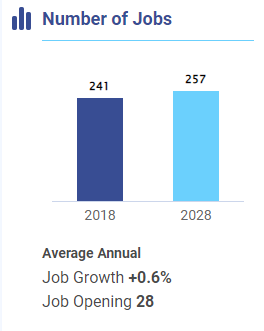 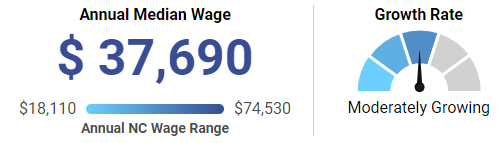 [Speaker Notes: Source
https://nccareers.org/occupation-profile/499021/1284
https://www.nccommunitycolleges.edu/analytics/dashboards/curriculum-program-enrollments]
Broadcast Technician
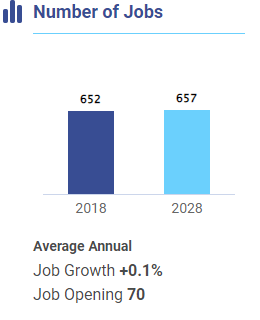 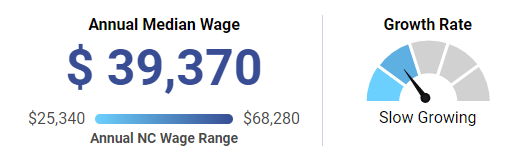 [Speaker Notes: Source
https://nccareers.org/occupation-profile/499021/1284
https://www.nccommunitycolleges.edu/analytics/dashboards/curriculum-program-enrollments]
Event Planner
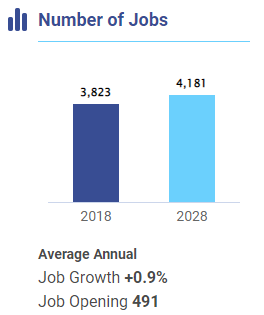 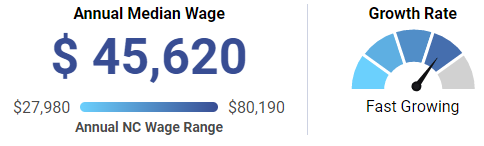 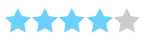 [Speaker Notes: Source: https://www.onetonline.org/link/summary/43-9111.00]
NC Community College AAS Programs
Entertainment Technologies (A25190)
Guilford Technical Community College
Wayne Community College
Soon:
Fayetteville Technical Community College
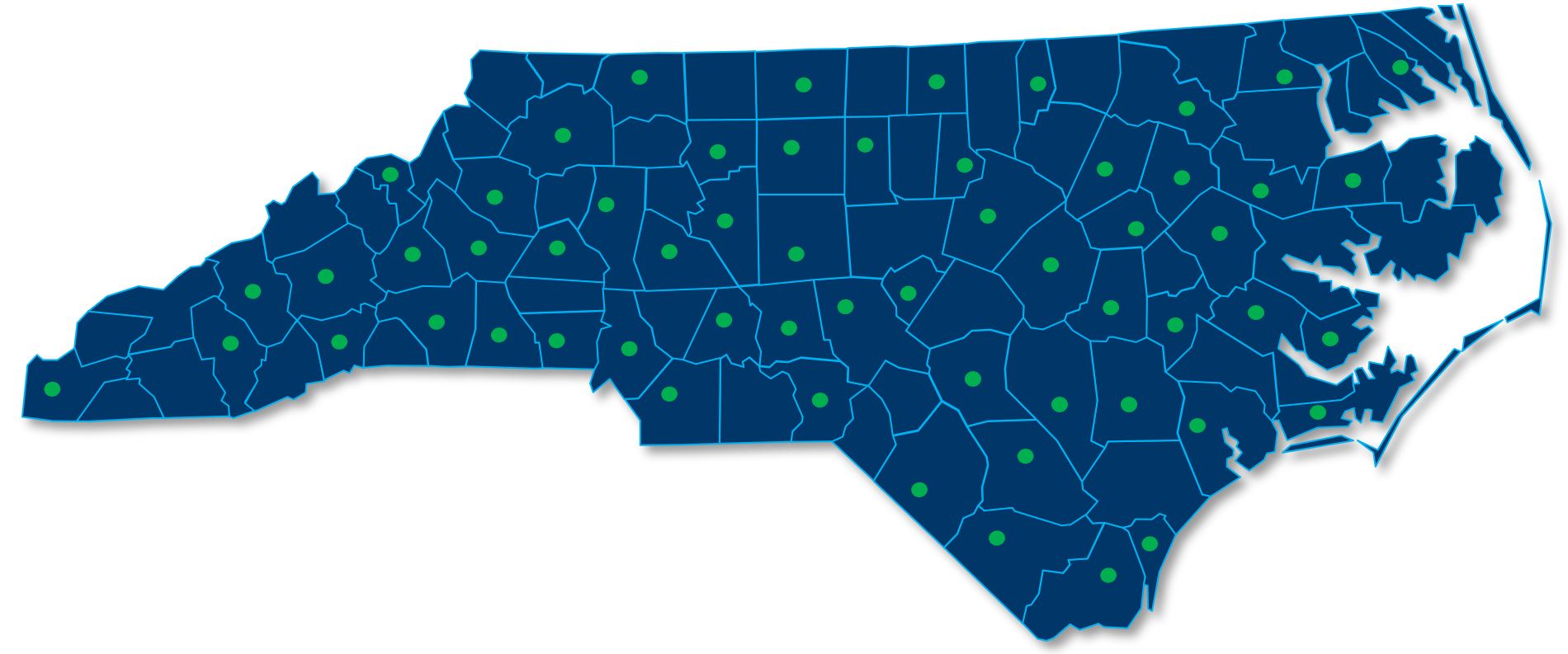 [Speaker Notes: NCCCS Catalog: https://www.nccommunitycolleges.edu/sites/default/files/basic-pages/academic-programs/attachments/education_catalog_15july2022.pdf]
Entertainment Technologies AAS
The Entertainment Technologies curriculum prepares individuals for entry-level employment in entertainment, particularly in the fields of sound and lighting. Instruction provides training not only in these technical aspects, but also prepares students to manage careers in this contract-to-contract type of work. Course work includes exposure to the entire live concert and sound recording processes. Course work will also include music business fundamentals, including entertainment law and marketing/promotion. Students will also receive course work in music theory and electronic music. Graduates may find employment as entry-level crew and/or production assistants in concert or event setups, with recording companies, or sound/lighting companies. Graduates will also be prepared to manage their careers (or others’ careers) in the sound/lighting area or professional music entertainment.
Wayne Community College
Dr. Tracy Schmeltzer
Dean,
Business and 
Computer Technologies Division
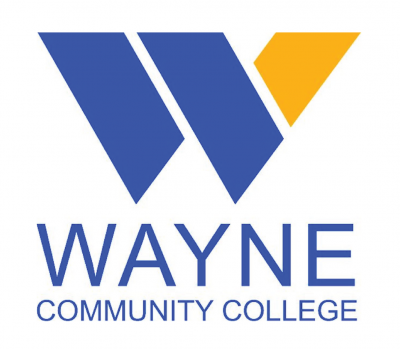 [Speaker Notes: David Vinciguerra
Entertainment Technology Instructor
Information Systems Technology
(919) 739-6884
dcvinciguerra@waynecc.edu]
Degrees and Certificates in 
Entertainment Technologies
Entertainment Technology A.A.S.
Audio Engineer Certificate
Entertainment Management Certificate
Entertainment Technology Certificate
E.T. Promotion & Marketing Certificate
Social Media & Entertainment Certificate
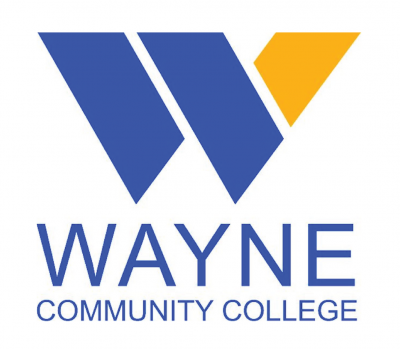 [Speaker Notes: David Vinciguerra
Entertainment Technology Instructor
Information Systems Technology
(919) 739-6884
dcvinciguerra@waynecc.edu]
Guilford Technical 
Community College
TJ Johnson
Department Chair, Creative 
and Performing Arts
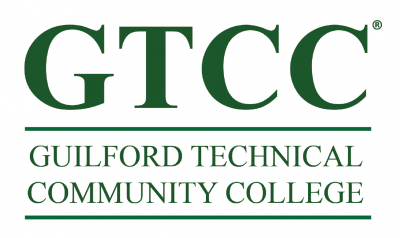 [Speaker Notes: TJ Johnson
itjohnson#@gtcc.edu
336-334-4822 ext 55046]
Degree Options in Entertainment Tech  Associates in Applied Sciences
E.T. Commercial Music A.A.S.
E.T. Concert Sound & Lighting A.A.S
E.T. Music Business A.A.S.
E.T. Recording Engineering A.A.S.
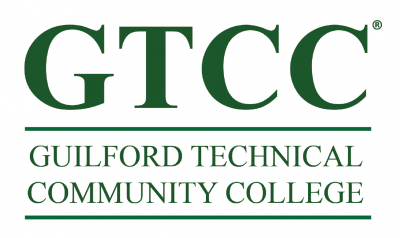 [Speaker Notes: TJ Johnson
itjohnson#@gtcc.edu
336-334-4822 ext 55046]
Fayetteville Technical 
Community College
Douglas Tejada
Instructor
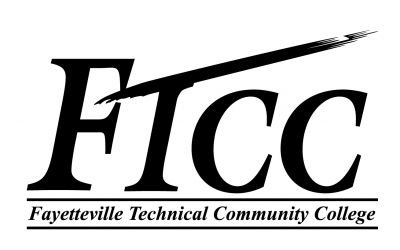 [Speaker Notes: tejadad@faytechcc.edu]
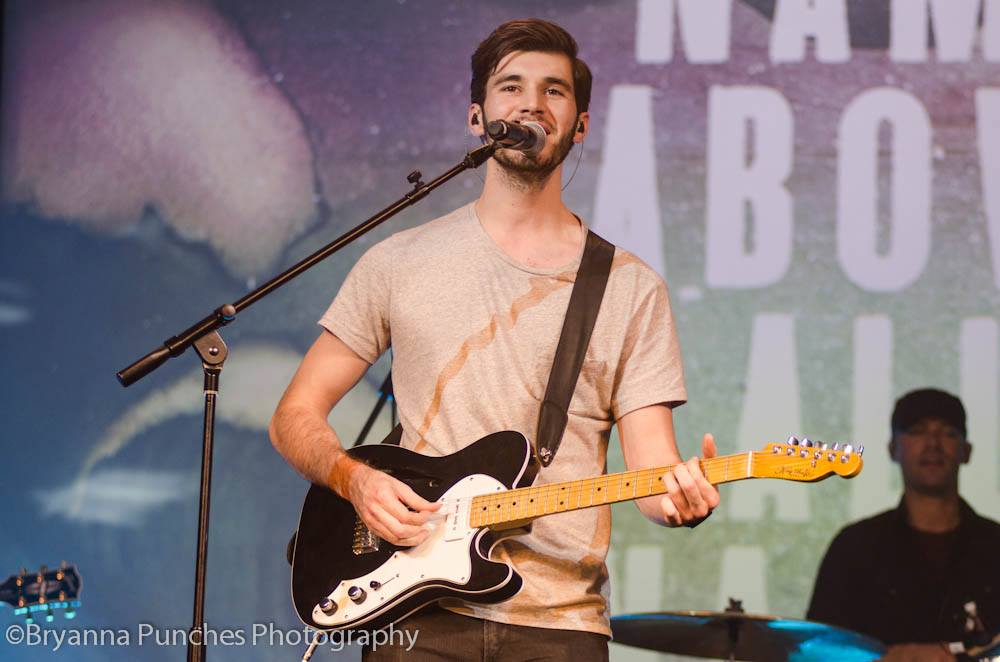 Fayetteville Technical 
Community College
Alec Powers
Instructor
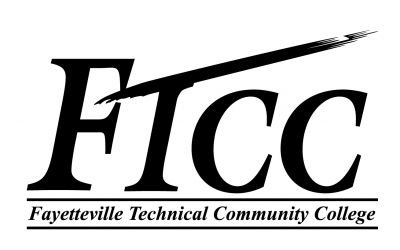 [Speaker Notes: powersa@faytechcc.edu]
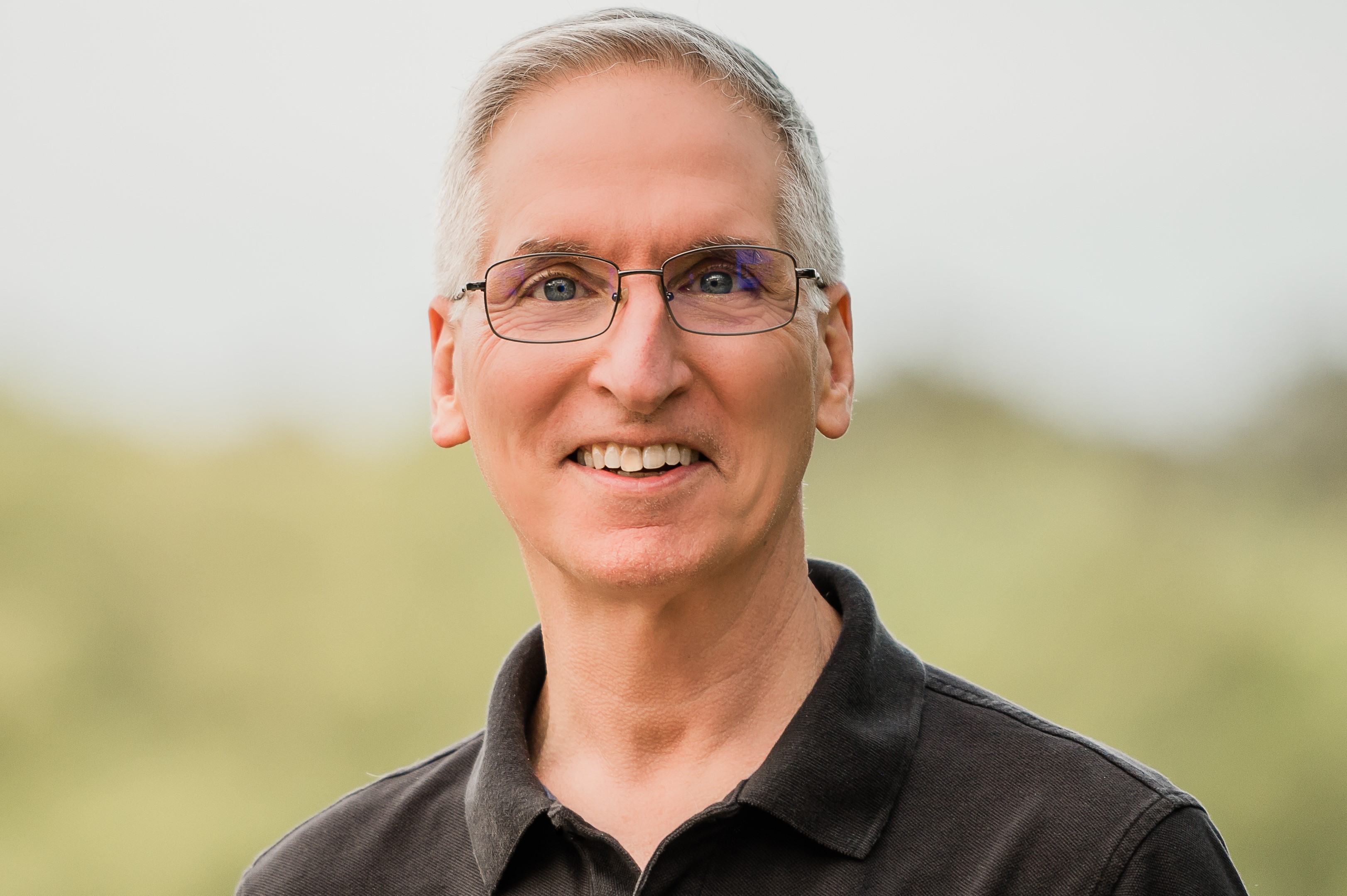 Employer Perspective
Bill Freeman
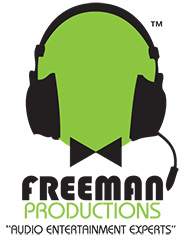 Owner
Freeman Productions
Raising the Awareness of Career Pathways Webinars
October 19		Registered Nurses (ADN)
November 16		Software Developers  
December 14		Heavy Equipment and Tractor Trailer Truck Drivers 
January 18		Teacher Preparation
February 15		Machine Programming (CNC)   
March 15			Occupational Therapy Assistants 
April 19			Food Industry
May 17			Entrepreneurship 
June 21			Non-Profit Leadership                           	and Management 

Register for all webinars at www.ncperkins.org/presentations
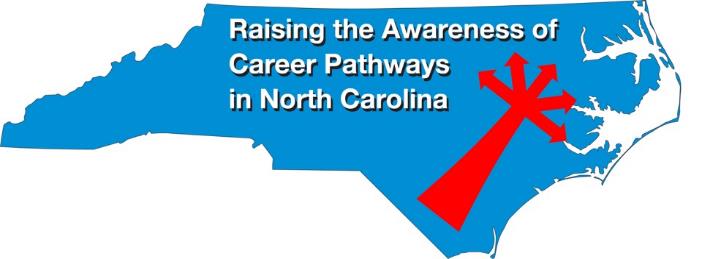 Raising the Awareness of Career Pathways in North Carolina
Our next webinar is October 19, 2022
Registered Nurses (ADN and BSN)
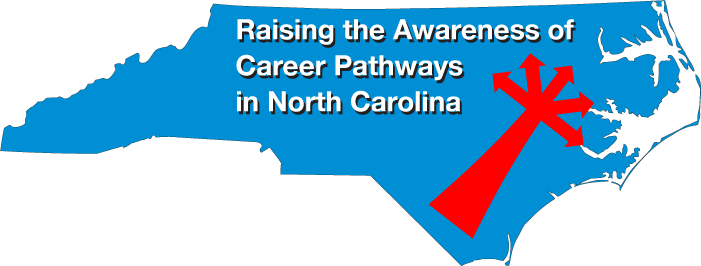 Download the PowerPointand access the recording:www.ncperkins.org/presentations
[Speaker Notes: Our next meeting like this one will be on September 21st 

You can go to the NCPerkins Presentations website to register for that meeting.

We'll also send you a reminder, since you are now on our mailing list.

So go ahead and sign up for all the meetings, and you'll be reminded the day before.

If you liked something you saw here, send folks to the recording.  Find it at that same web page.]